Удивительная вода
Бредникова Светлана Александровна
МАДОУ № 34 «Золотой ключик»
ЖИДКОЕ
ТВЕРДОЕ
ГАЗООБРАЗНОЕ
Найди твердое состояние воды
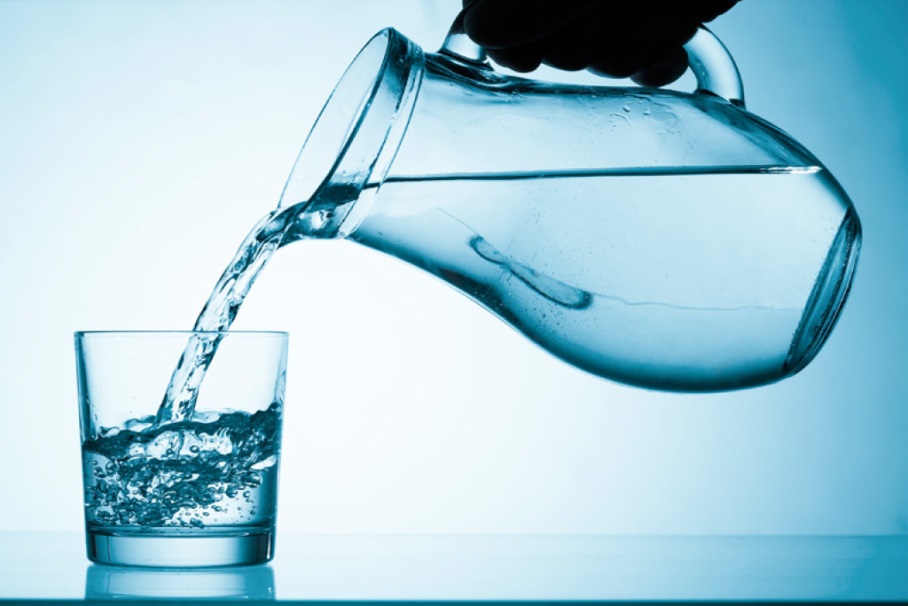 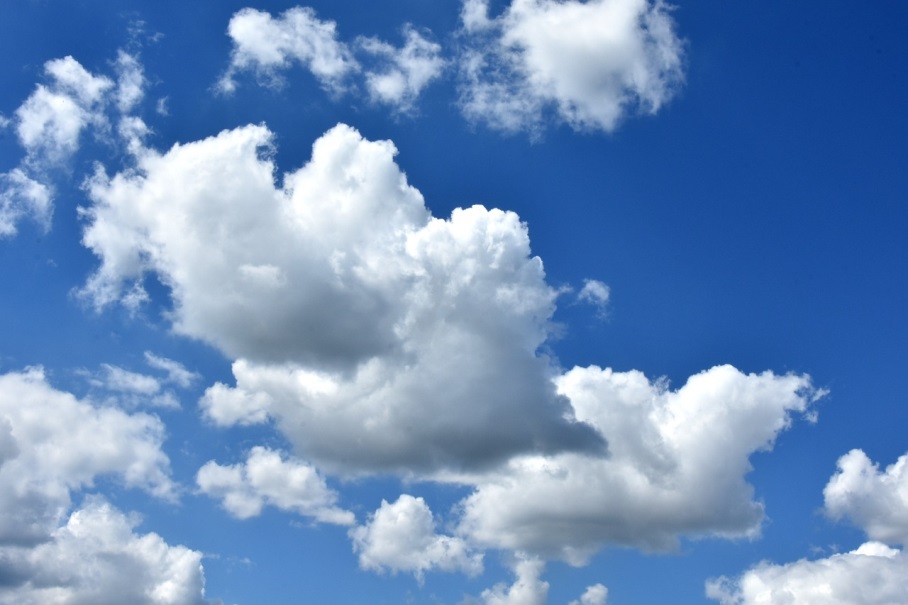 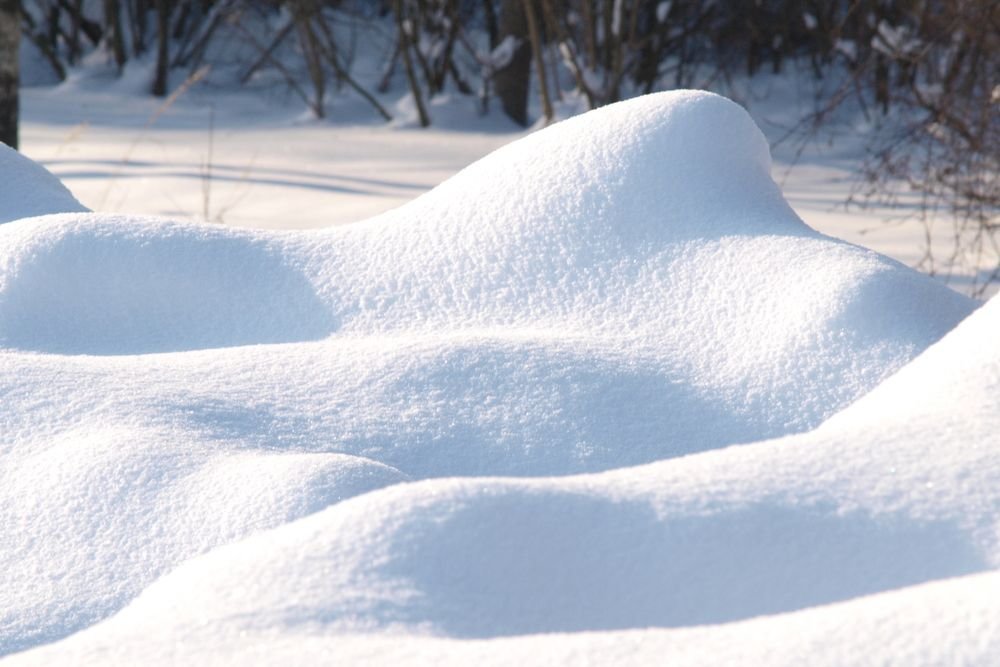 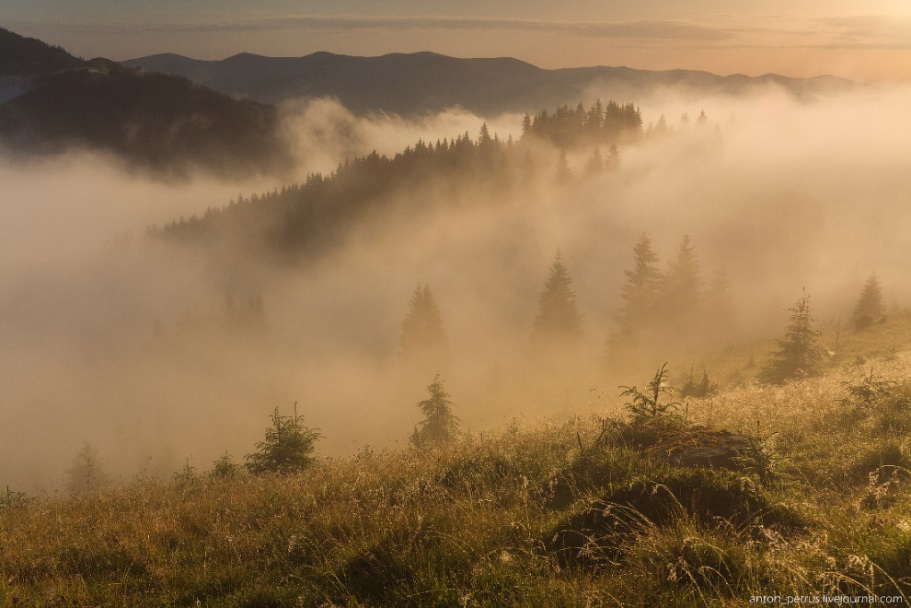 Найди жидкое состояние воды
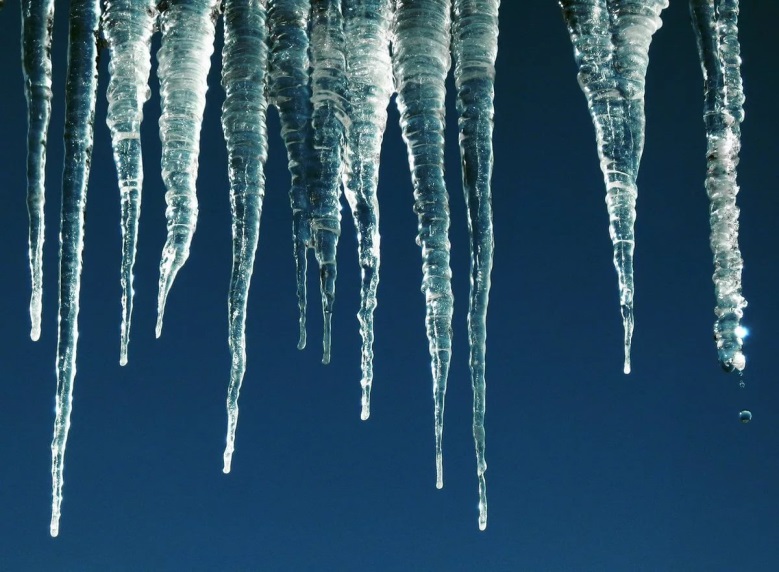 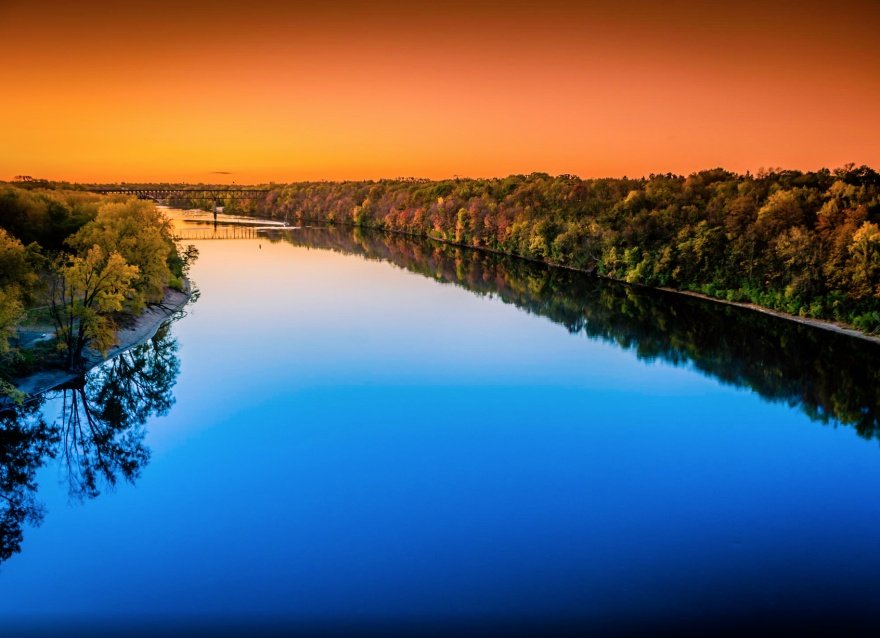 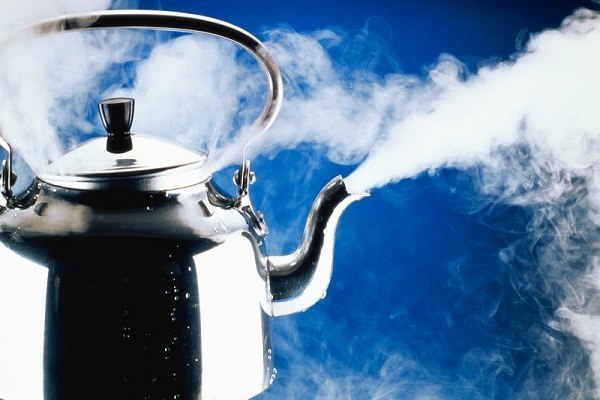 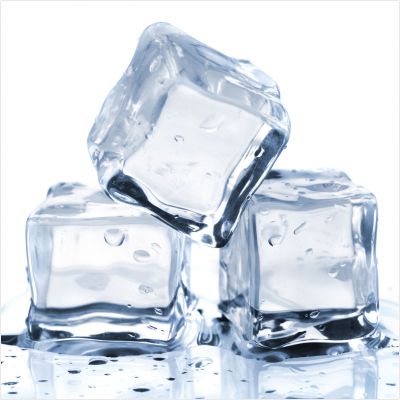 Найди  газообразное  состояние  воды
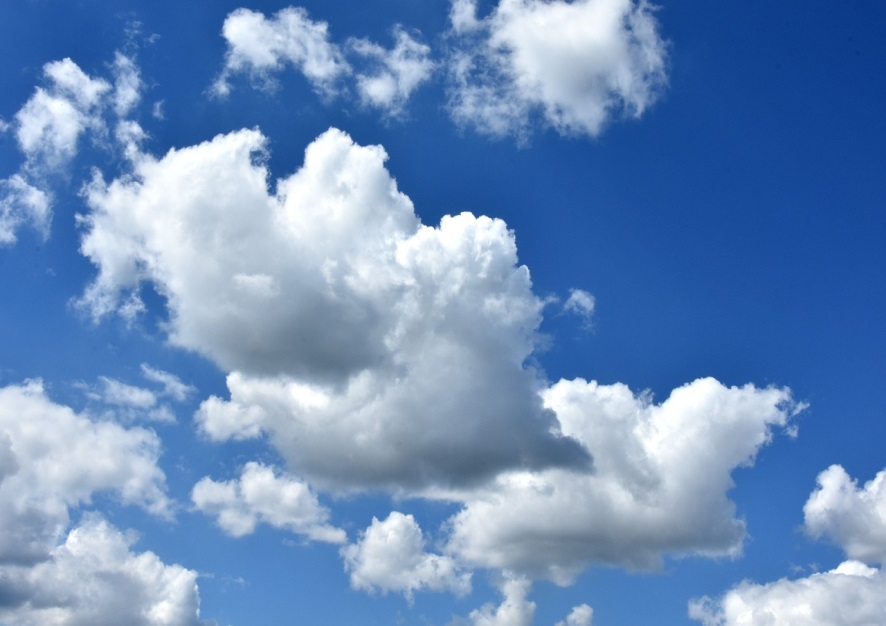 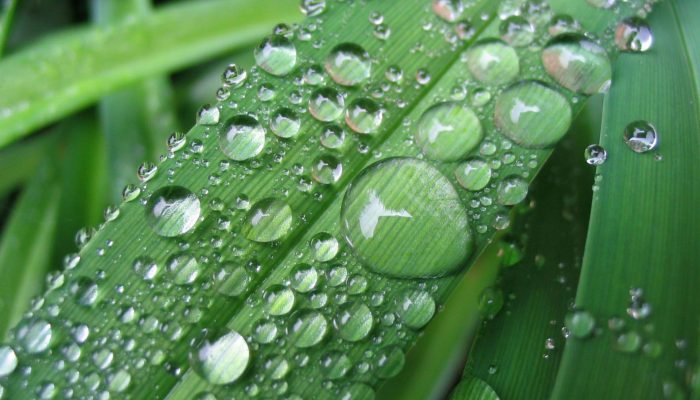 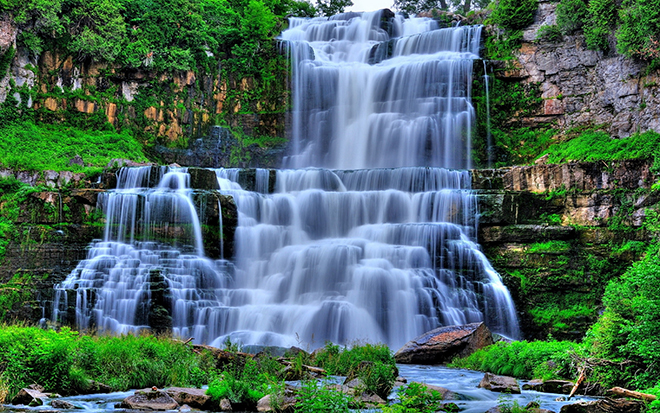 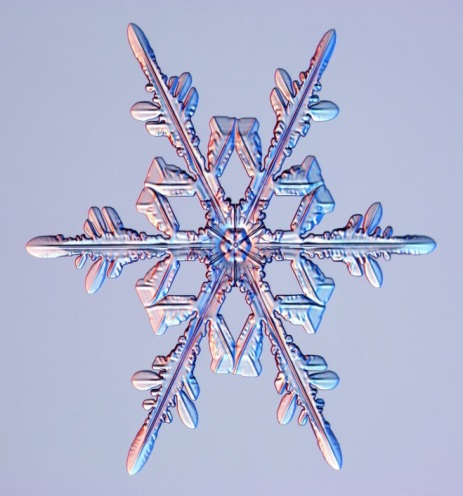 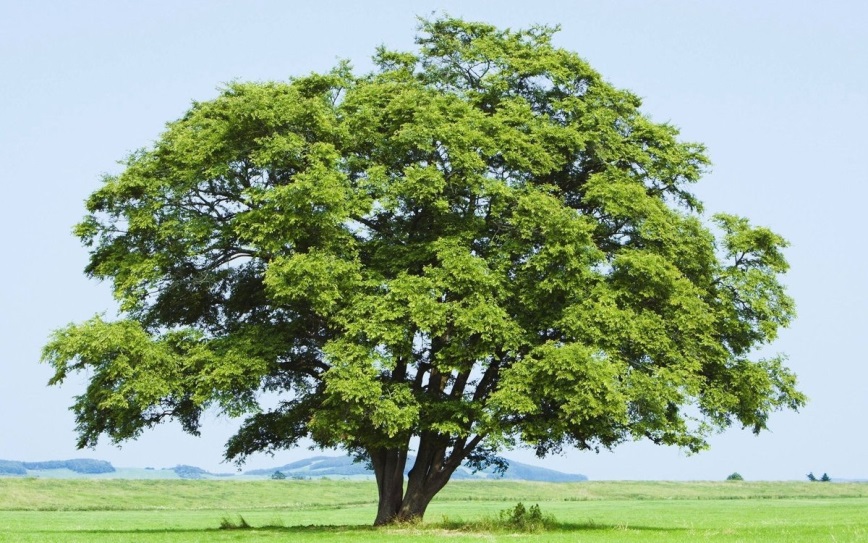 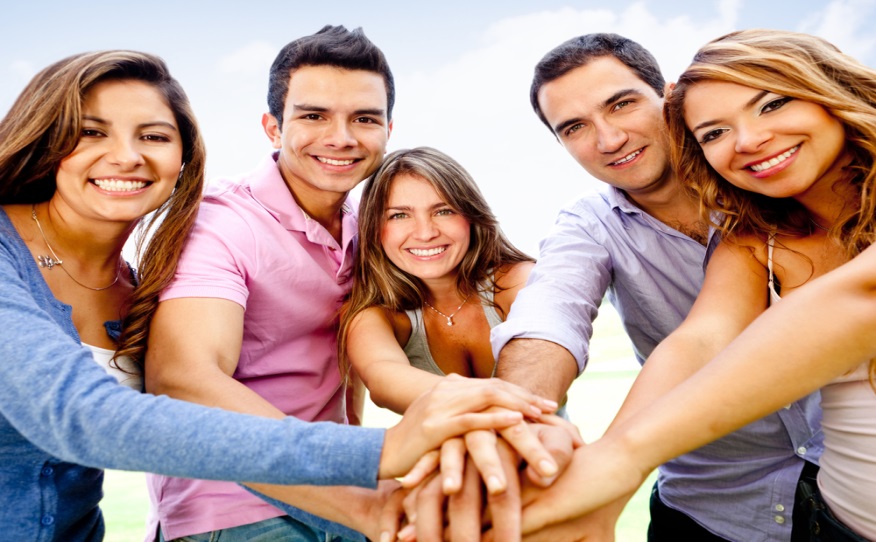 Кому нужна вода?
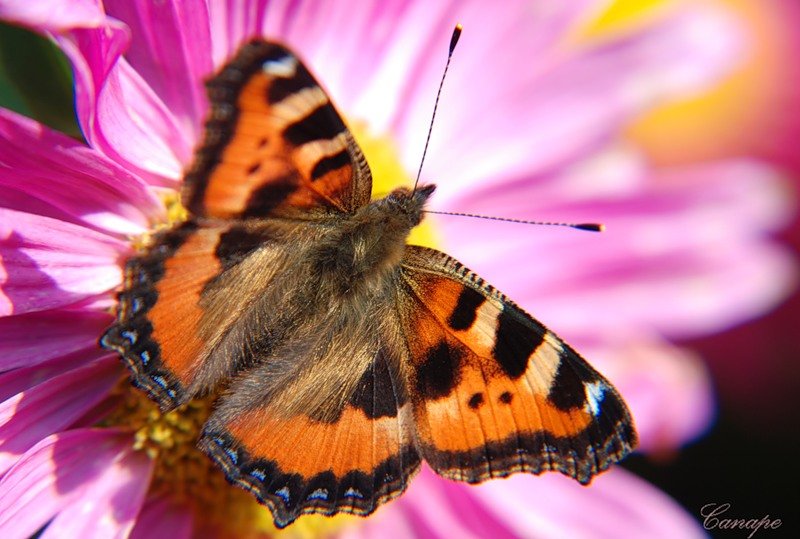 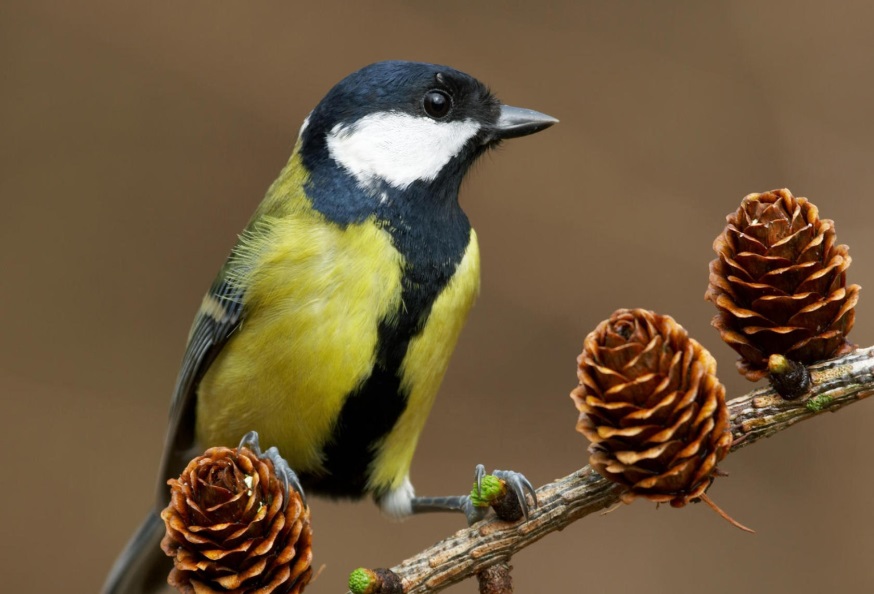